Linear Measurement MICROMETER
Micrometers
Useful device for magnifying small measurement
Accurate screw and nut are used for measurement
Micrometers works on the principle of screw and nut. The  screw is attached to a concentric cylinder or thimble the  circumference of which is divided into a number of equal  parts. A screw is turned through nut by one revolution, its  axial movement is equal to pitch of the thread of screw.

Construction
Micrometers
Principle of micrometer
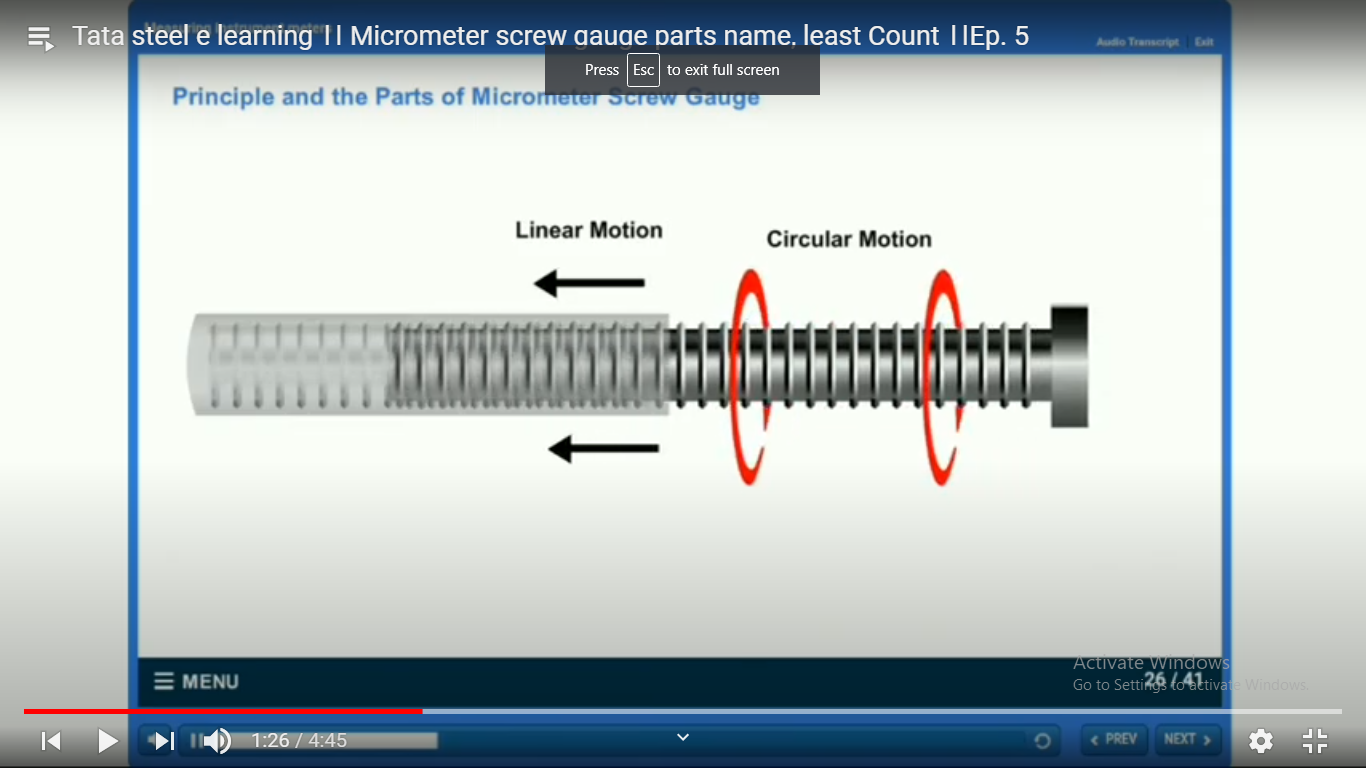 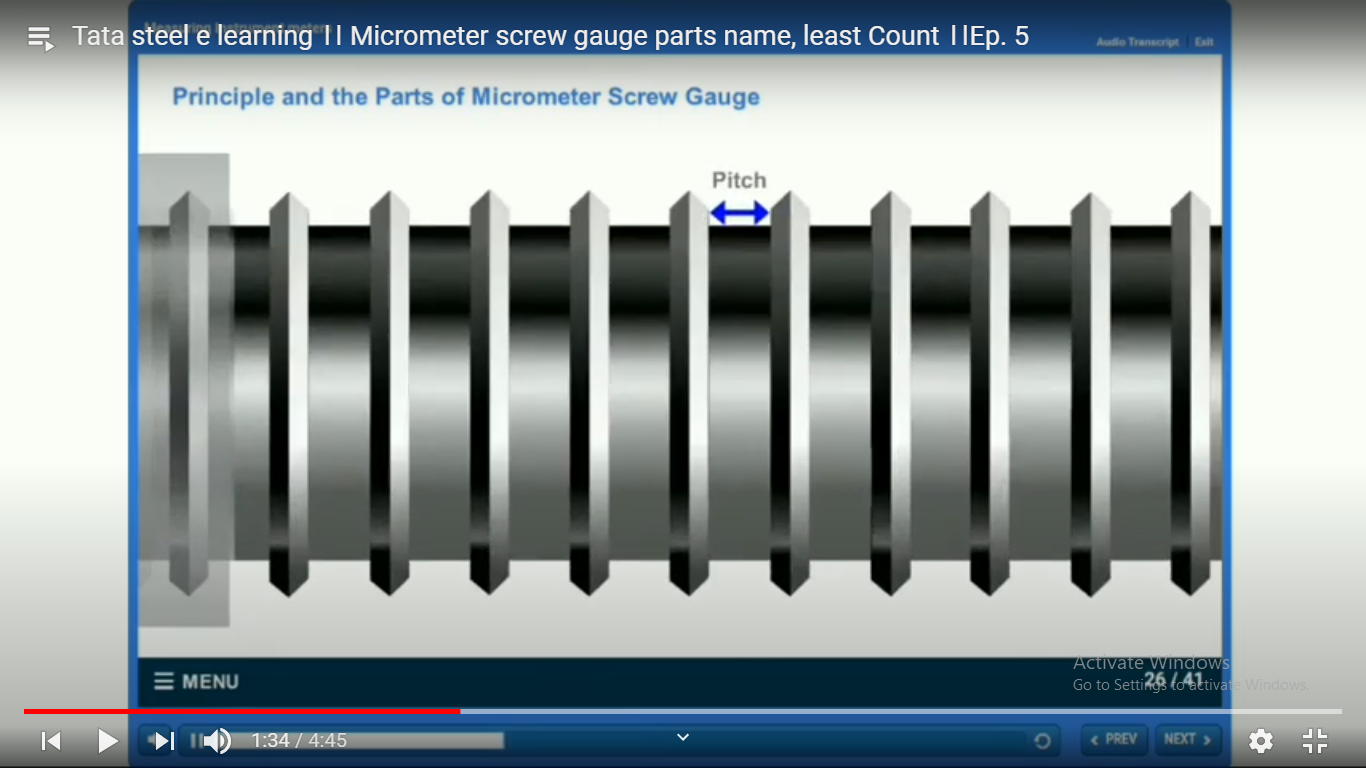 Steps to calculate pitch of micrometer
1.  Let us set Micrometer at a linear scale reading of 2 mm.
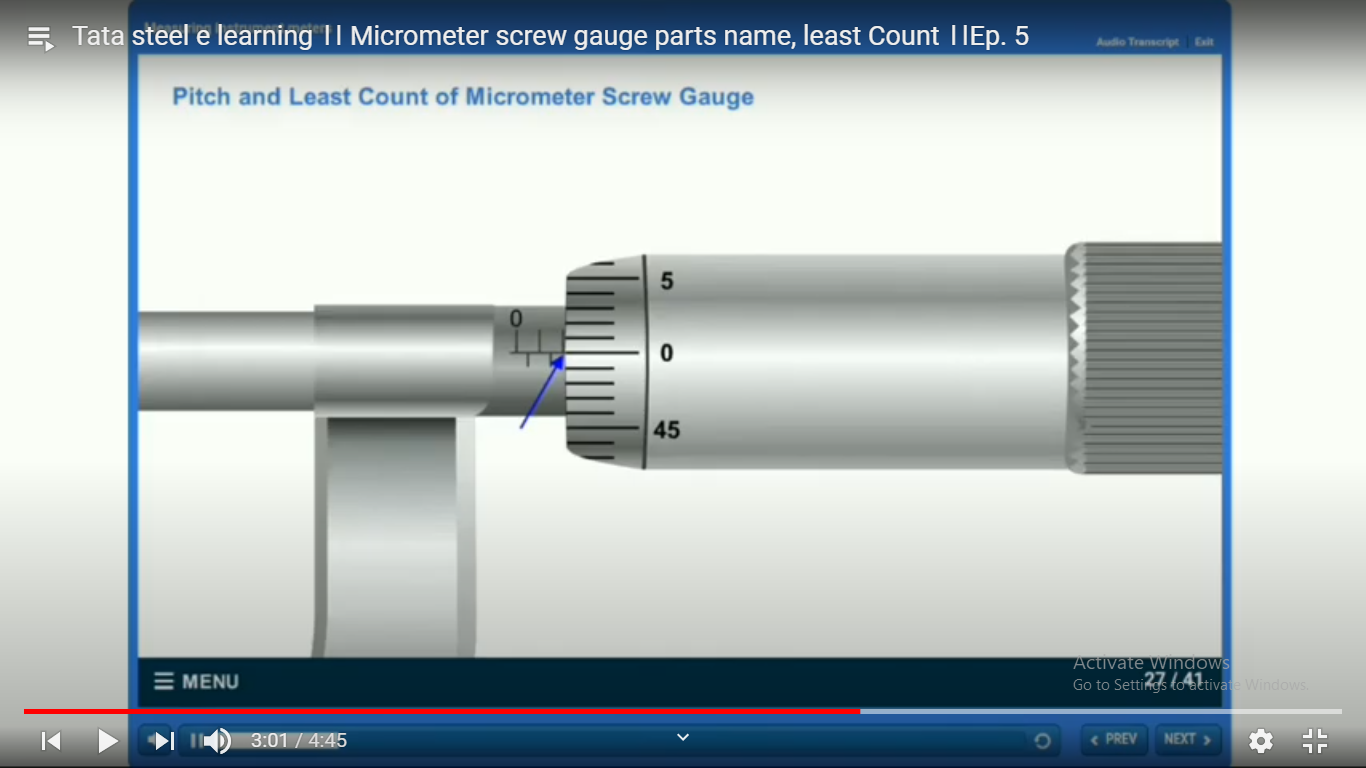 2.  Rotate the thimble for 10 rotations.
3.  Note down the reading on main scale after rotations (its 7 mm)
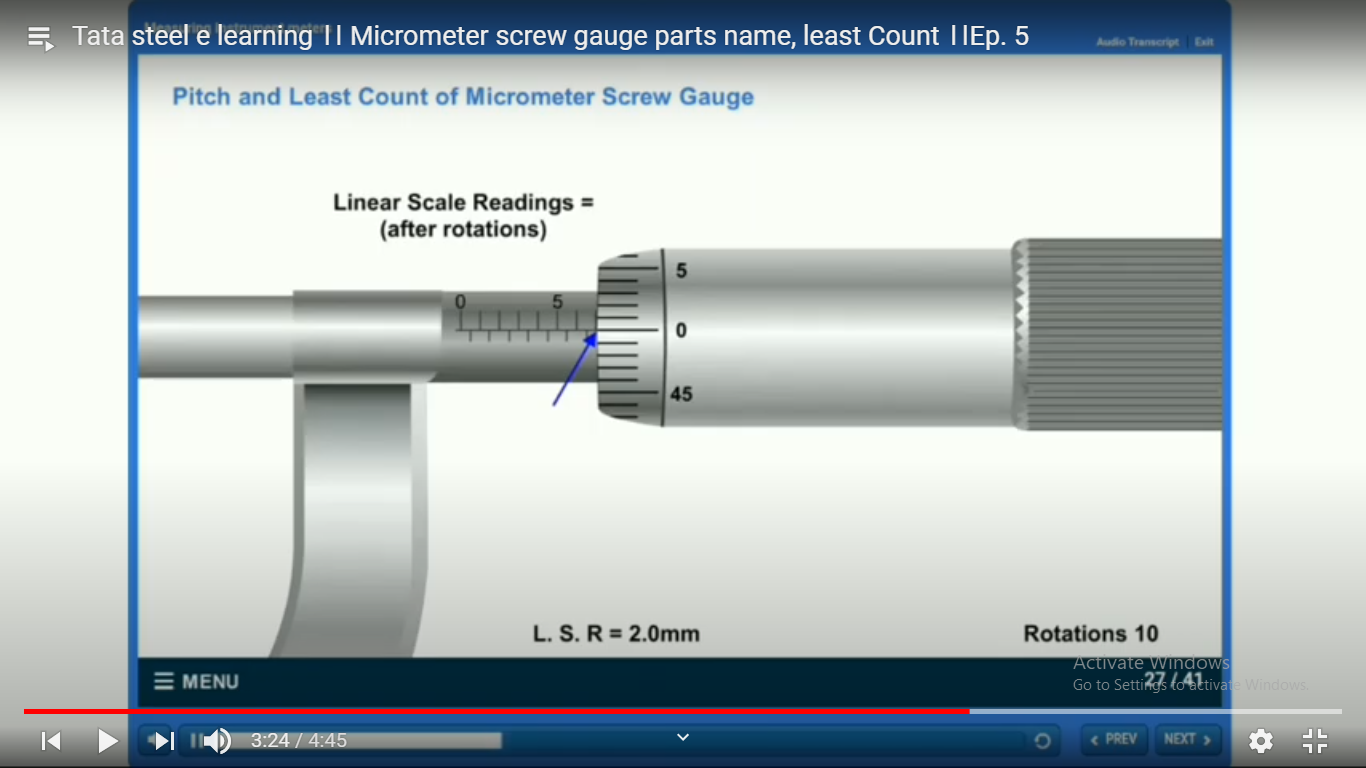 To calculate least count
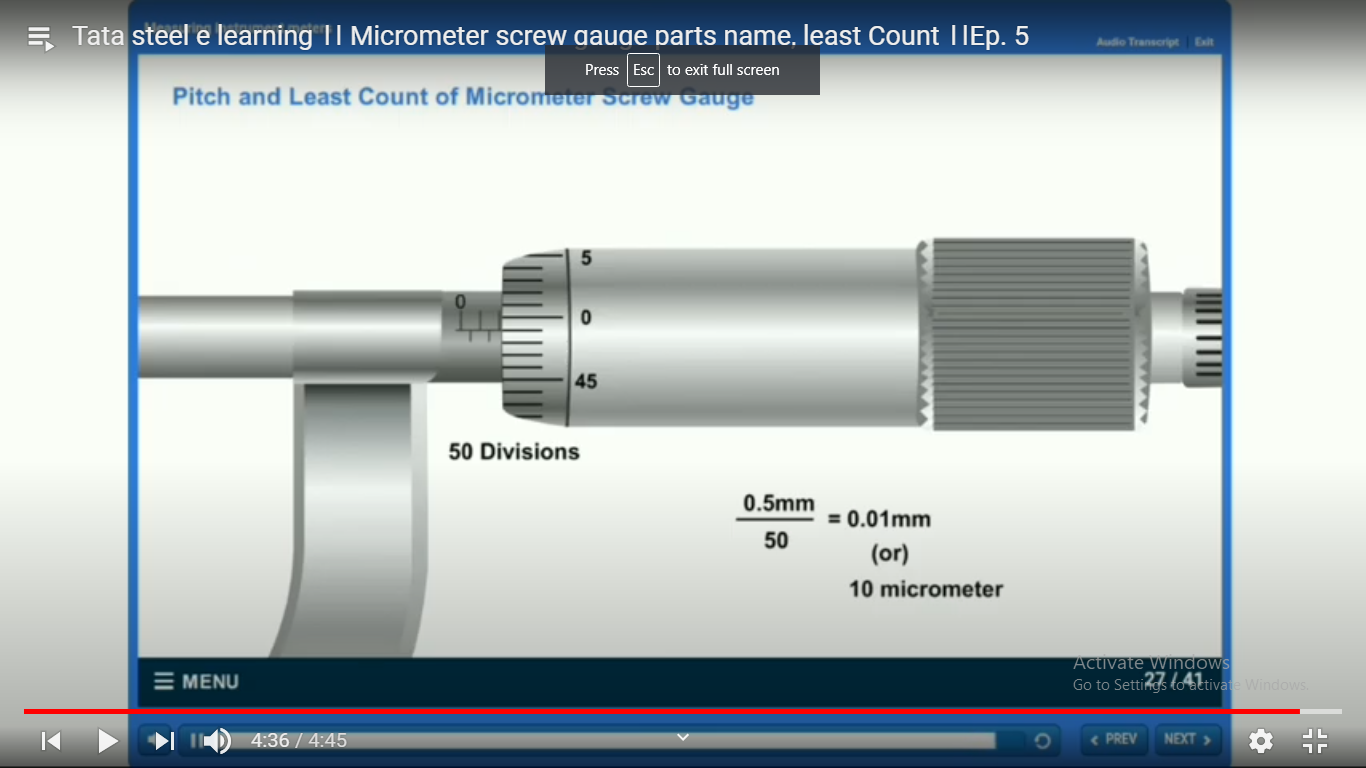 So, we can conclude below
Zero error determination:  +ve Zero error
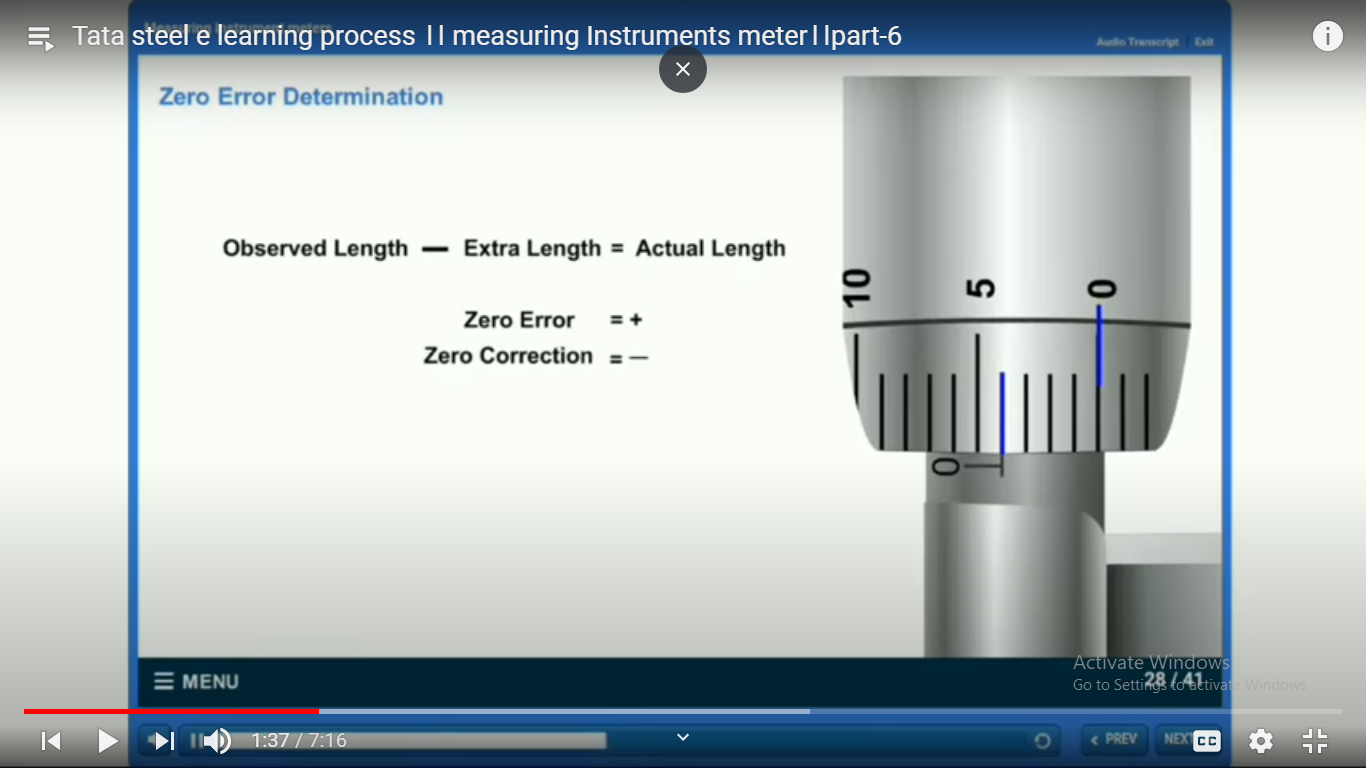 Zero error determination:  -ve Zero error
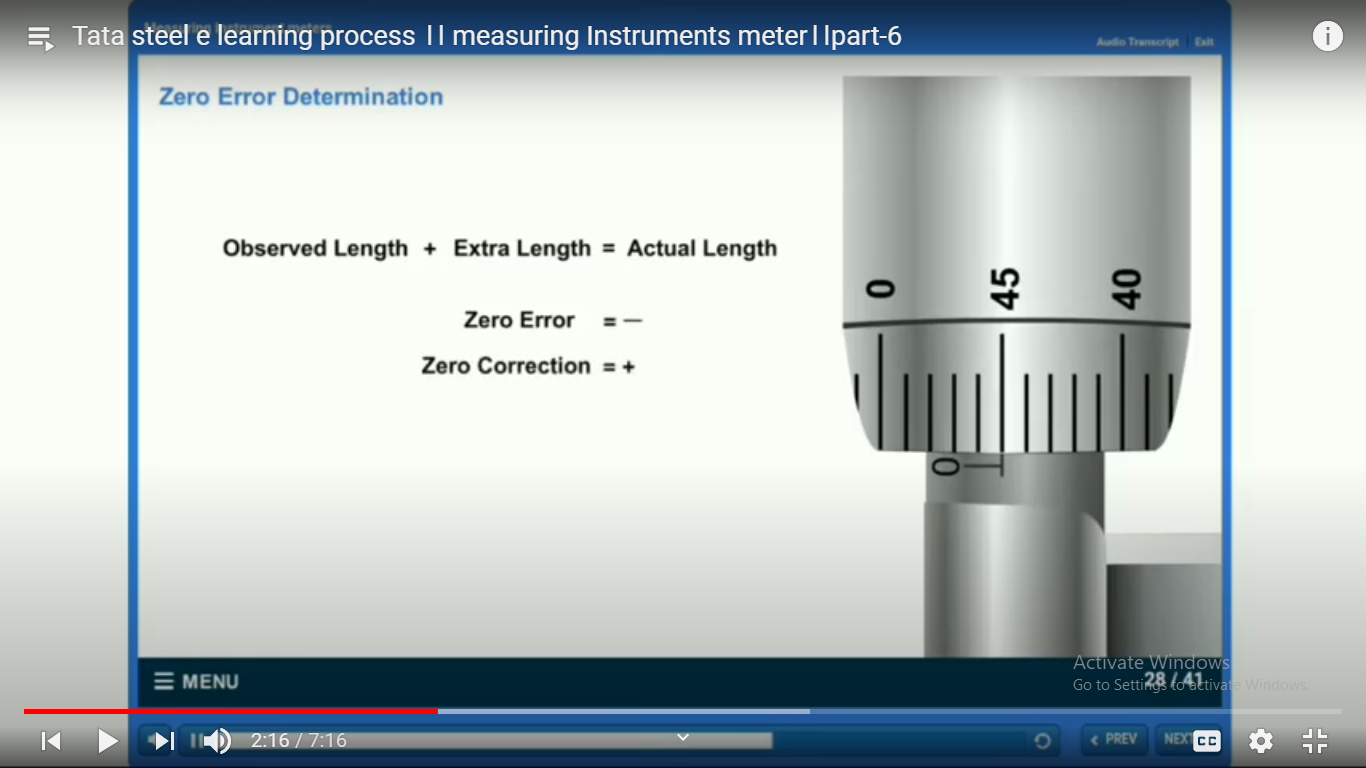 Lets check , what we learnt
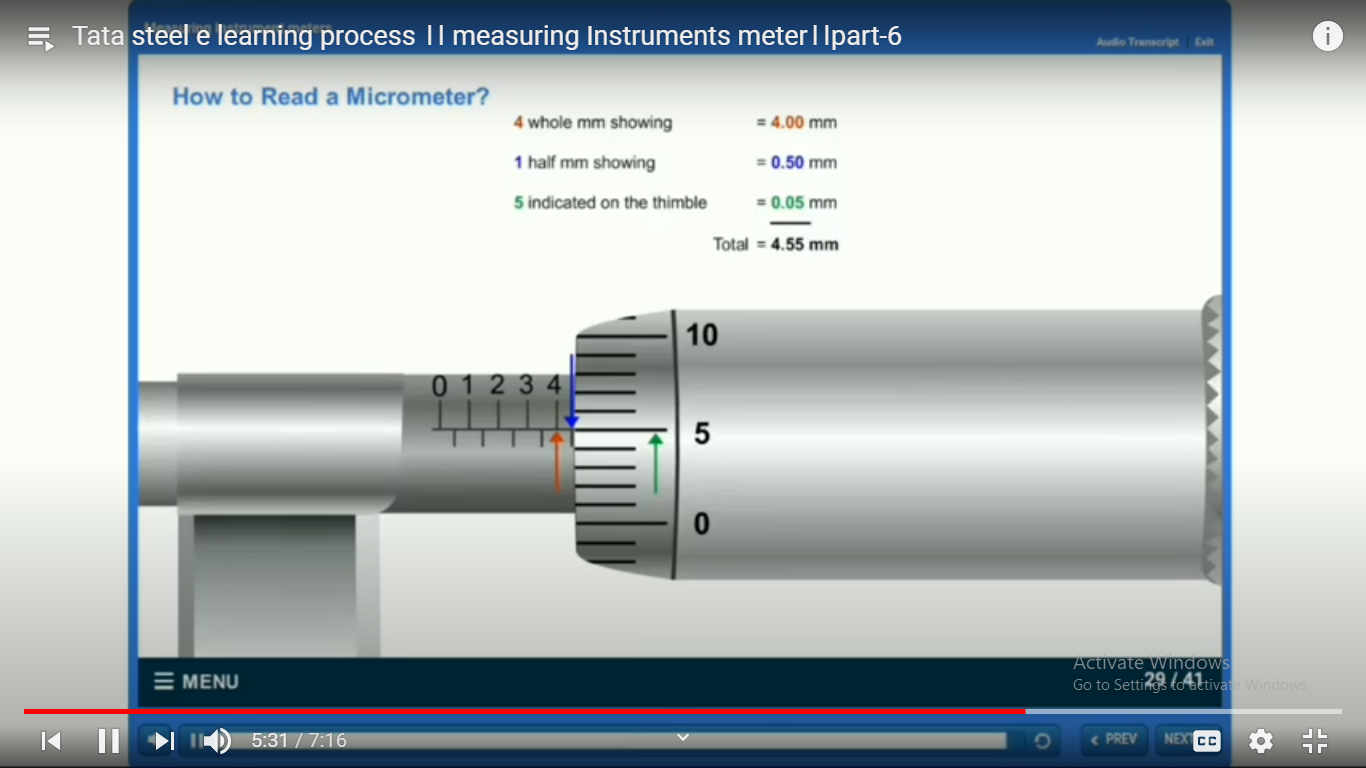 Types of micrometers
Outside micrometer
Inside micrometer
Vernier micrometer
Depth micrometer
Bench micrometer
Digital micrometer
Differential screw micrometer
Micrometer with dial gauge
Screw thread micrometer
Inside Micrometer
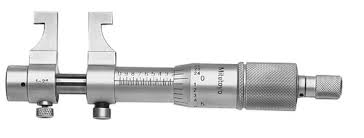 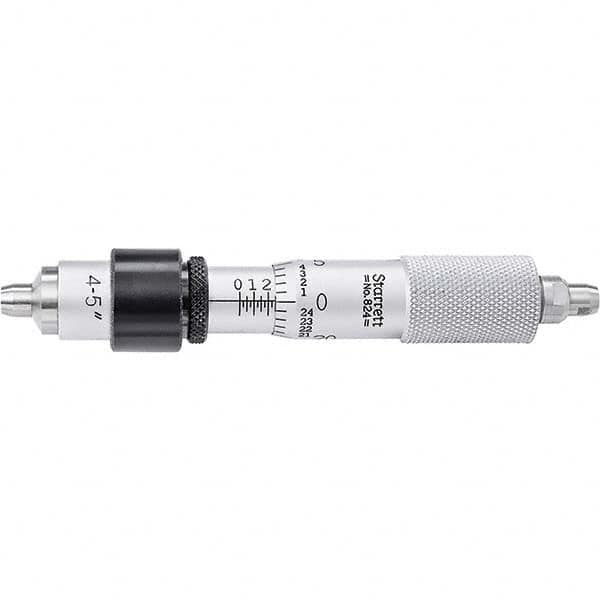 Depth Micrometer
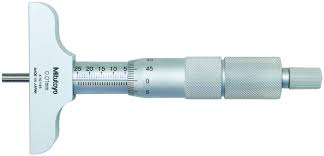 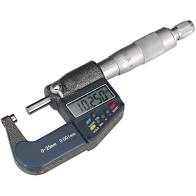 ANY QUESTIONS ????